Welcome to the 2017-18 Program Metrics
It’s going to take a Team
PROGRAM METICS
METRICS! Is data that represents key indicators processes that organizations track and monitor to assess the state of the company.
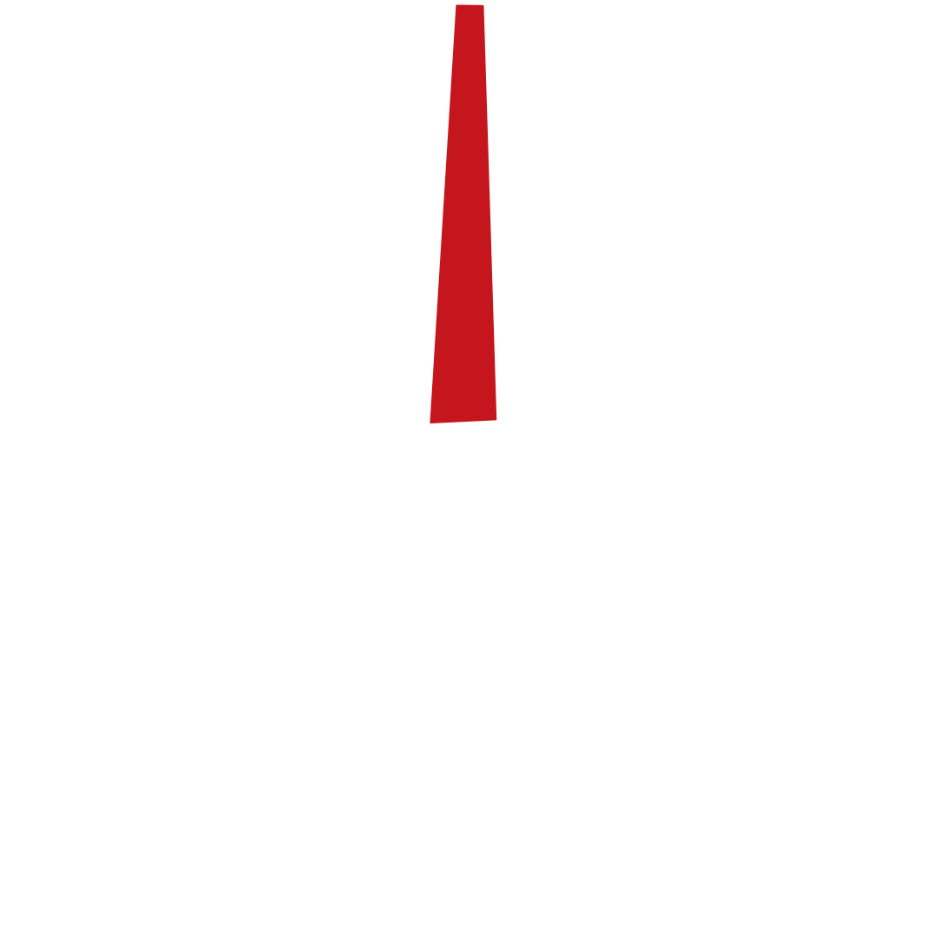 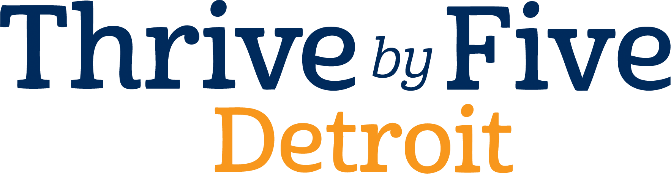 Metrics: Measuring what matters
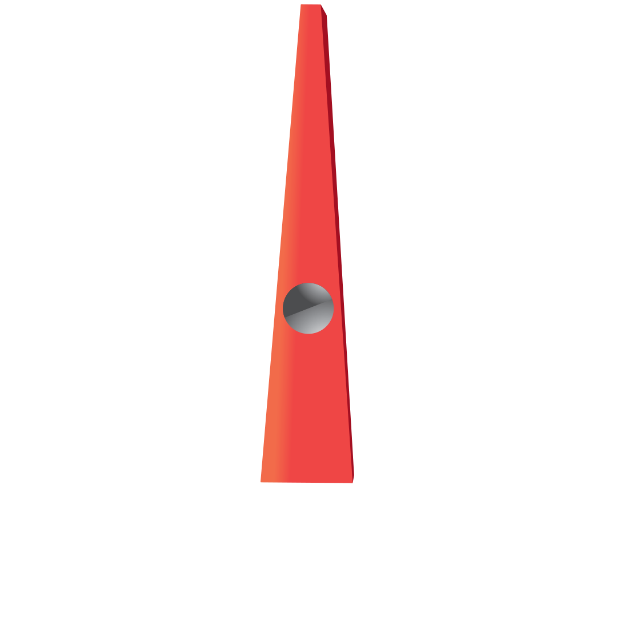 Metrics and Impact
COR
ERSEA
Referrals
EDUCATION
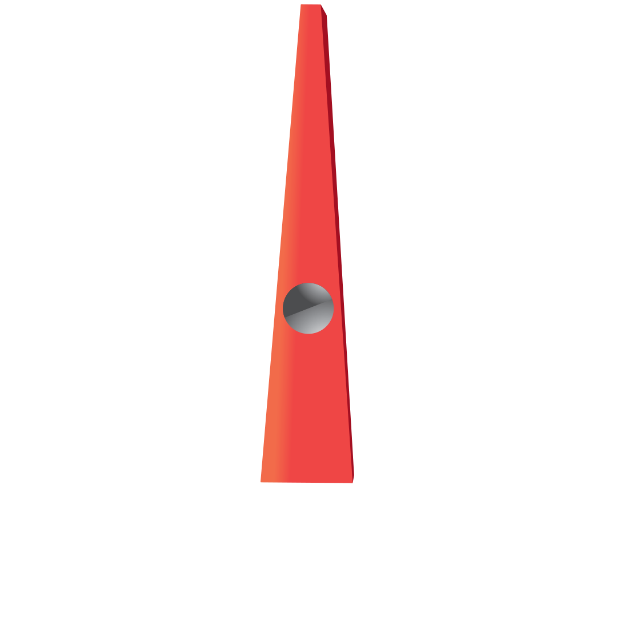 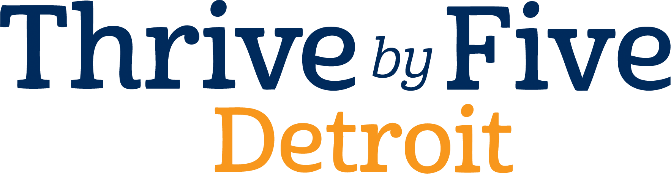 HEALTH
DISABILITIES
MENTAL HEALTH
Family Community Partnership
Introducing the Program Metrics
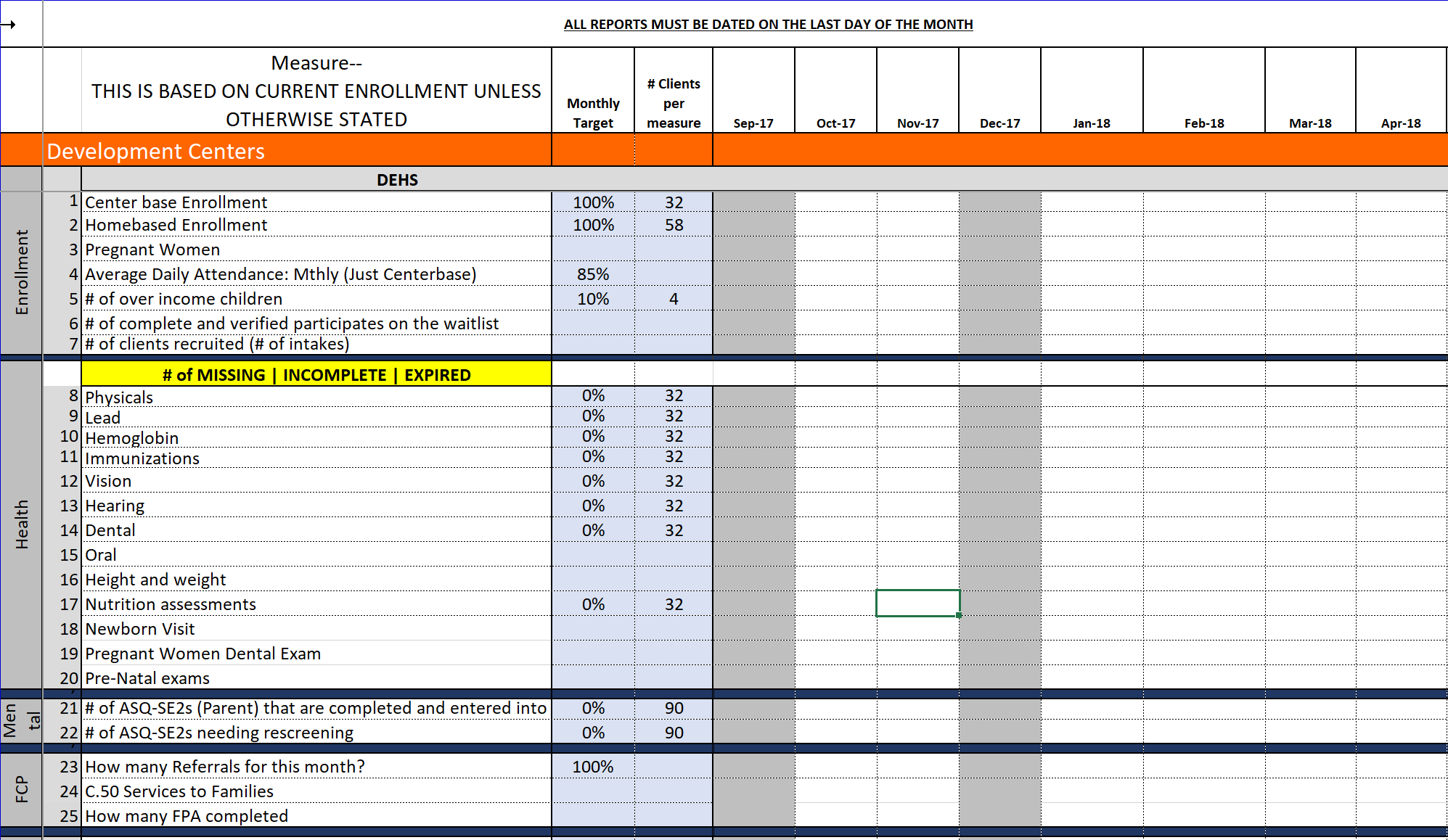 Guidance
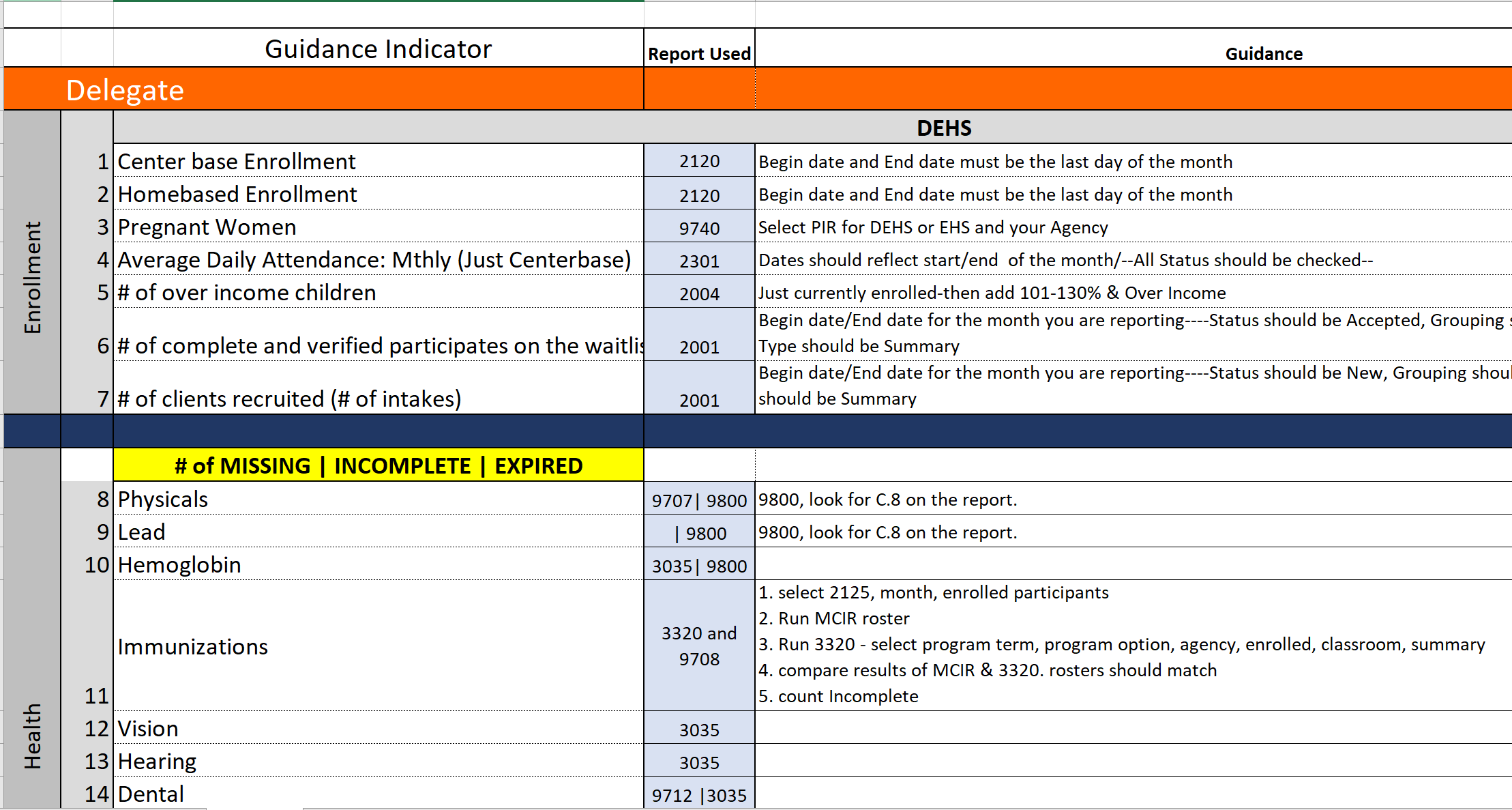 met·rics- definition
a method of measuring something, or the results obtained from this.
"the report provides various metrics at the class and method level"
DELEGATE
ARE TO CREATE A CAP FOR EVERY NON-COMPLIANCE BY THE END OF THE 3RD WEEK OF THE MONTH
GRANTEE
ANALYZE DELEGATE DATA AND CREATE A MONITORING METRIC RESULT IN CHILD PLUS BY THE END OF THE 2ND WEEK OF THE MONTH
2ND WEEK
3RD WEEK
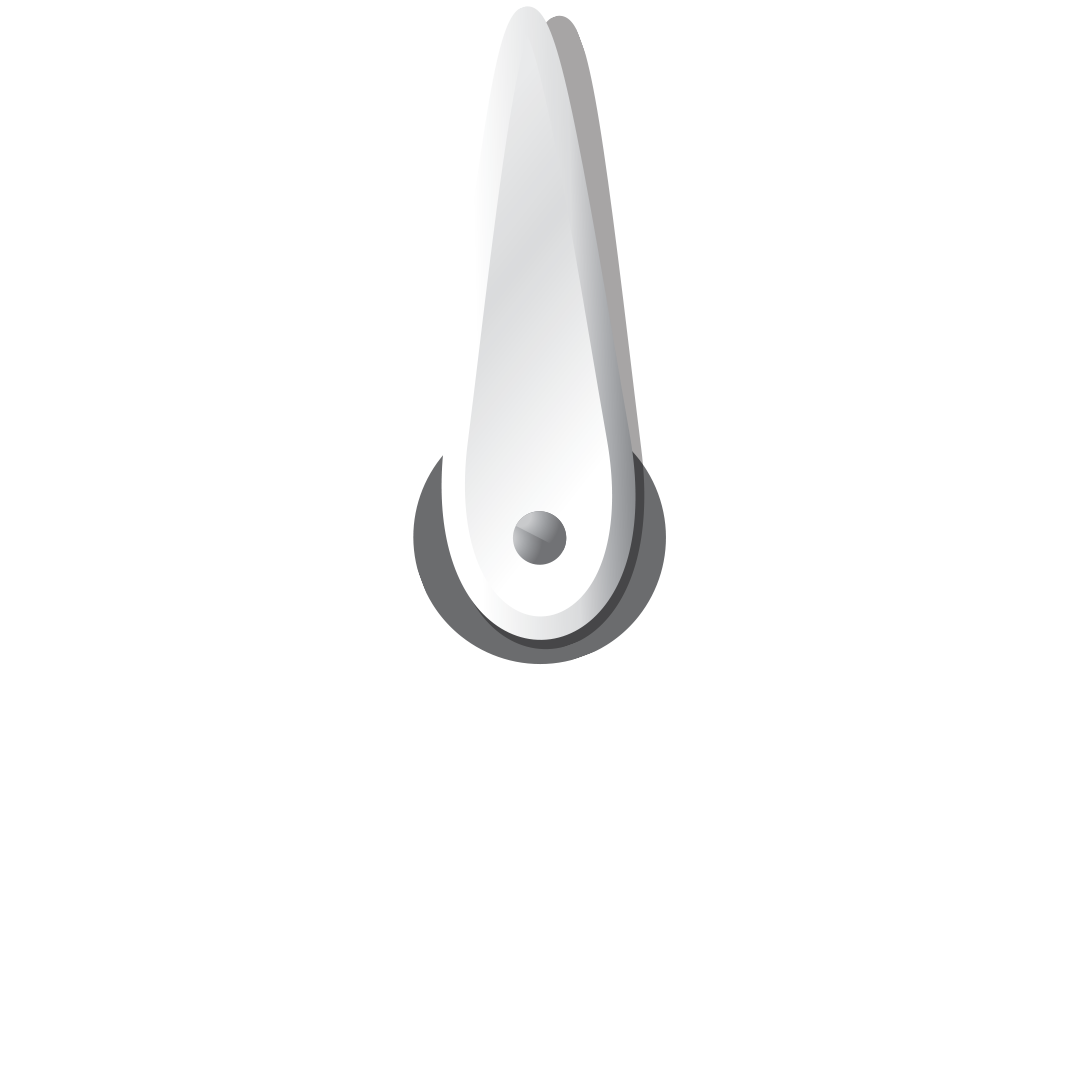 DELEGATE
TO HAVE ALL DATA ELEMENTS IN BY THE 1ST WEEK OF THE MONTH
GRANTEEWILL VERIFY CAP IS IN PLACE & FOLLOW UP UNTIL RESOLVED
4TH WEEK
1ST WEEK
DELEGATE| GRANTEE ROLES
Ongoing Monitoring
Why do we monitor?
Methods of Ongoing Monitoring
Analyze
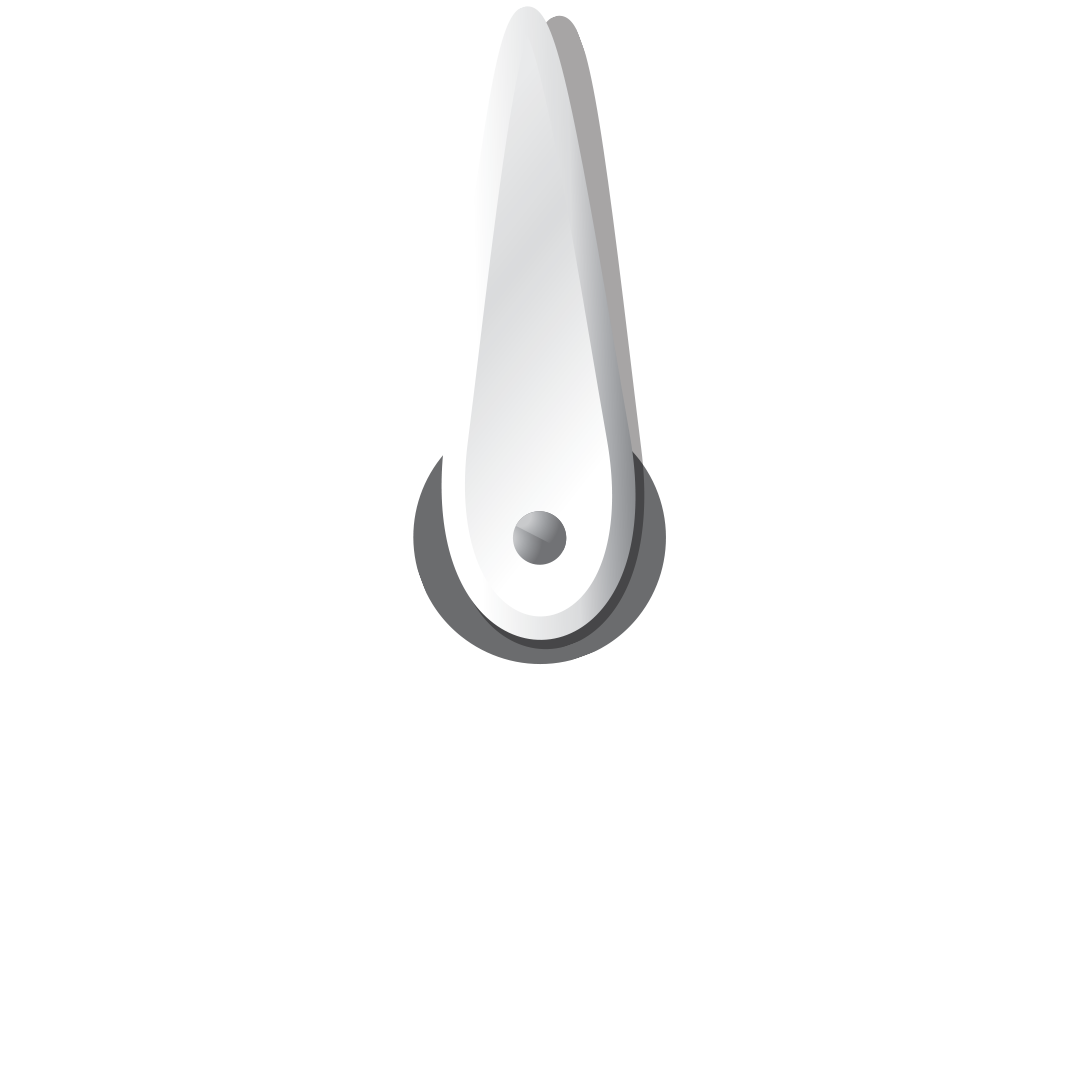 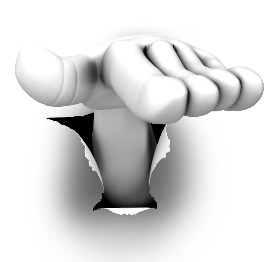 FAIR 
Could we use improvement
from here on out.
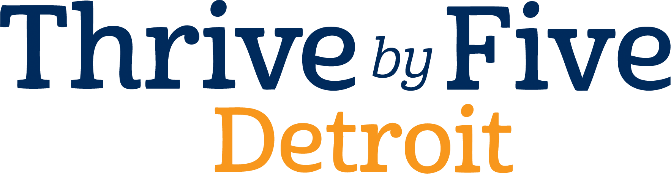 Analyze and Improve
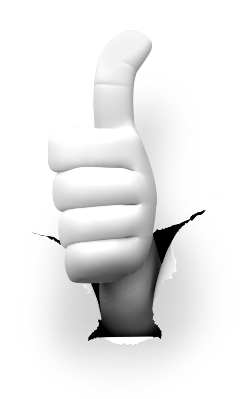 GOOD JOB! 
GOOD START TO THE TOP!We are getting to the BEST.
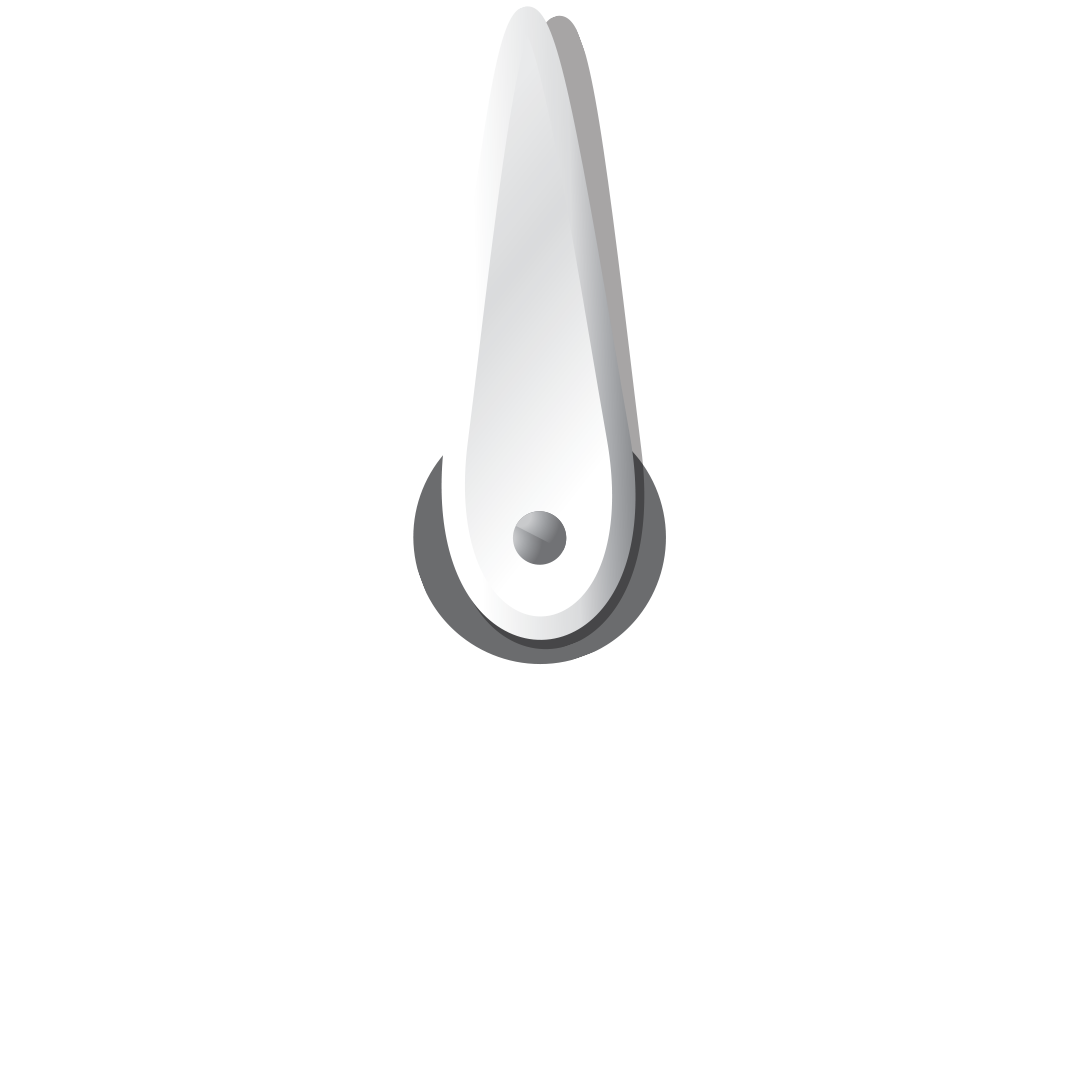 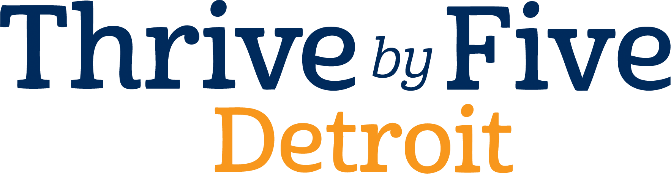 Analyze and keep analyzing
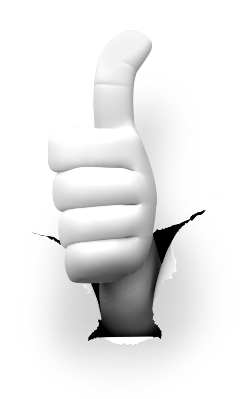 BETTER, NICE JOB! 
We are getting there
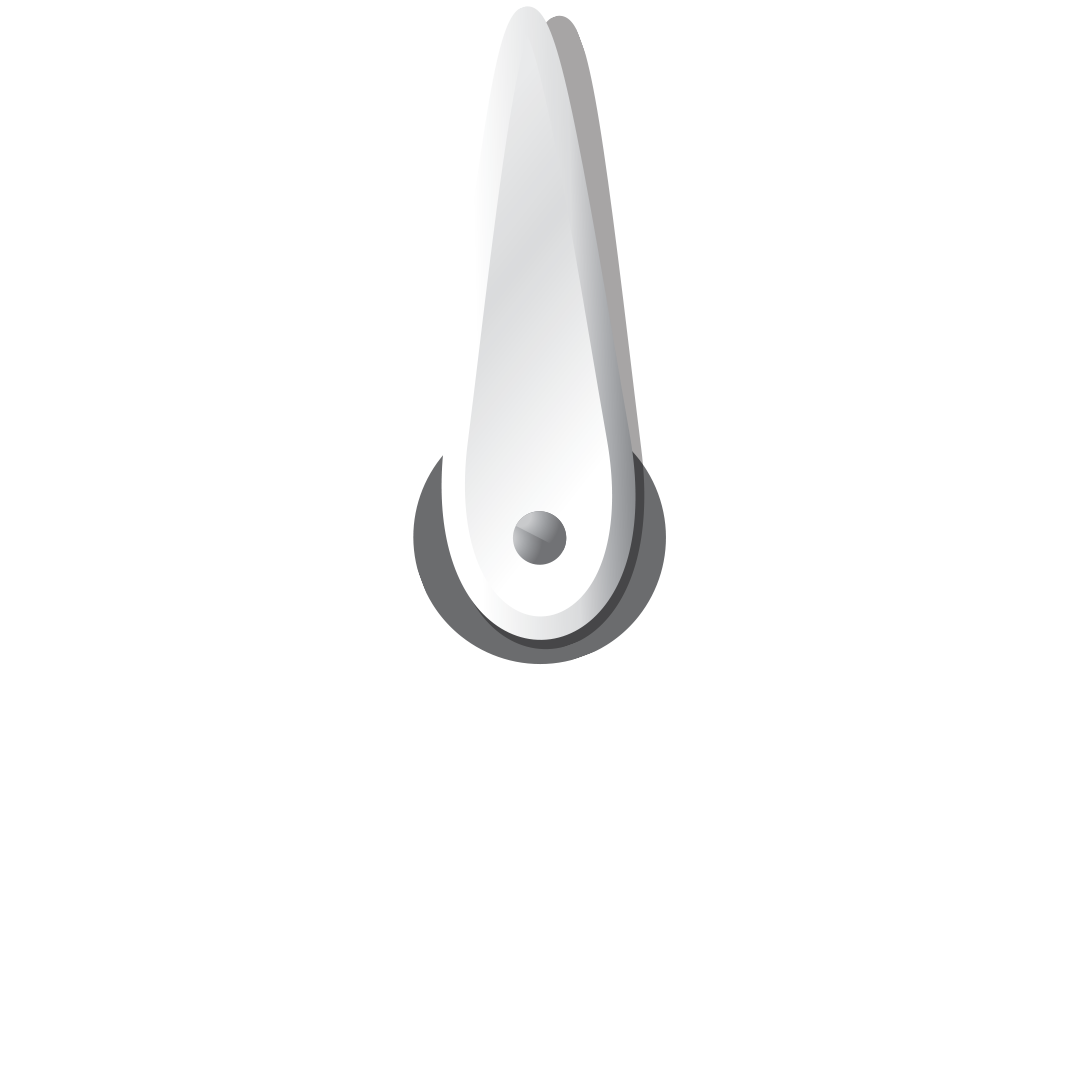 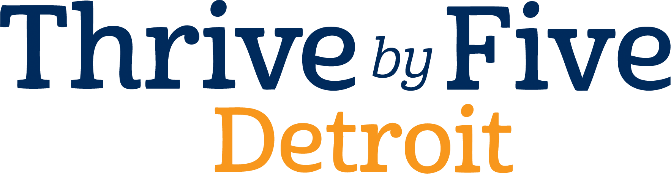 We have the BEST services for our children and families to succeed
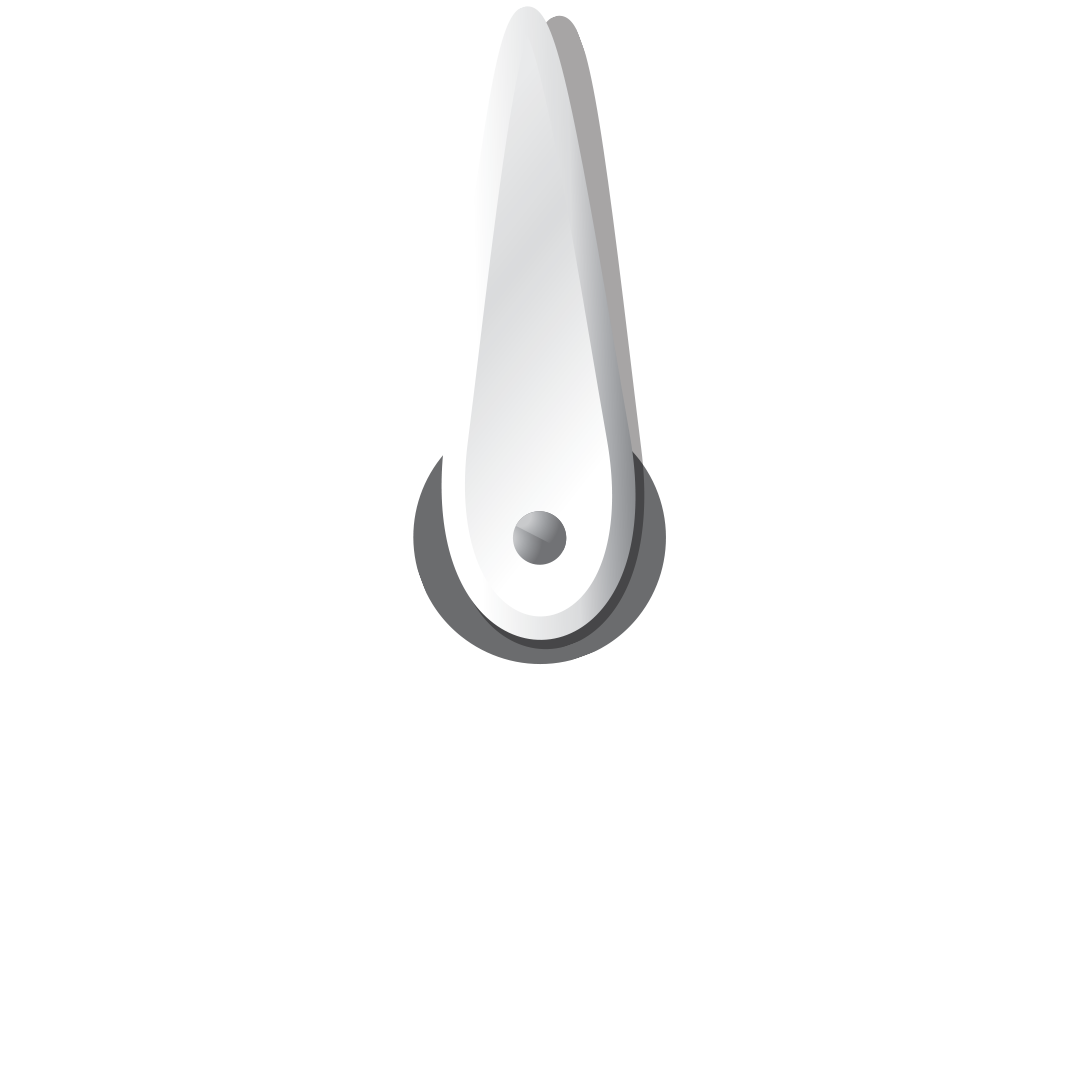 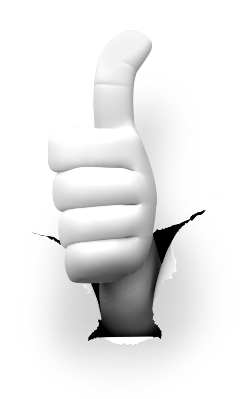 BEST EVER! With hard word and looking at the metrics constantly we are here!
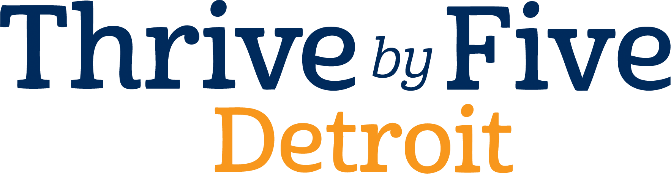 We want to be able to provide the best services for our children and families
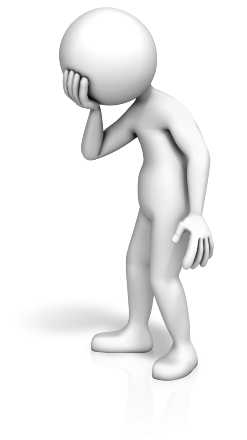 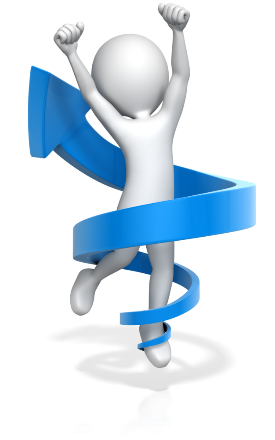 BEST